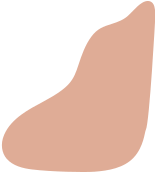 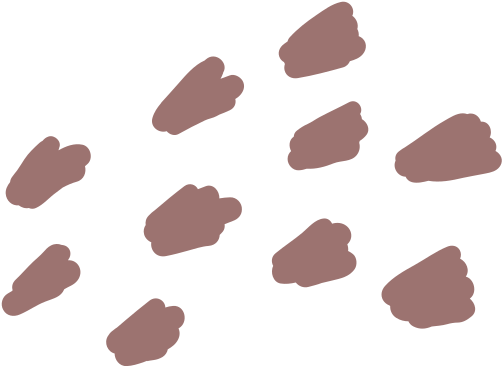 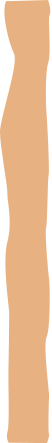 CHÀO MỪNG CÁC EM ĐẾN VỚI BÀI HỌC NGÀY HÔM NAY!
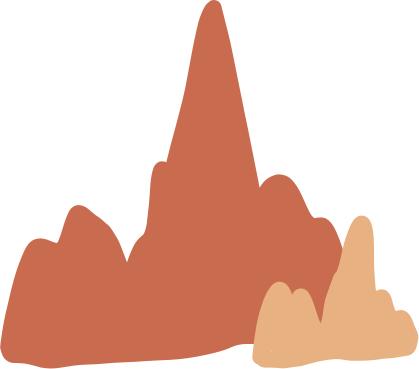 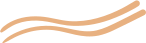 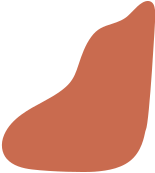 KHỞI ĐỘNG
Em hãy kể tên những tác phẩm văn học viết về đề tài mùa xuân? Em thích nhất bài thơ nào? Vì sao em thích?
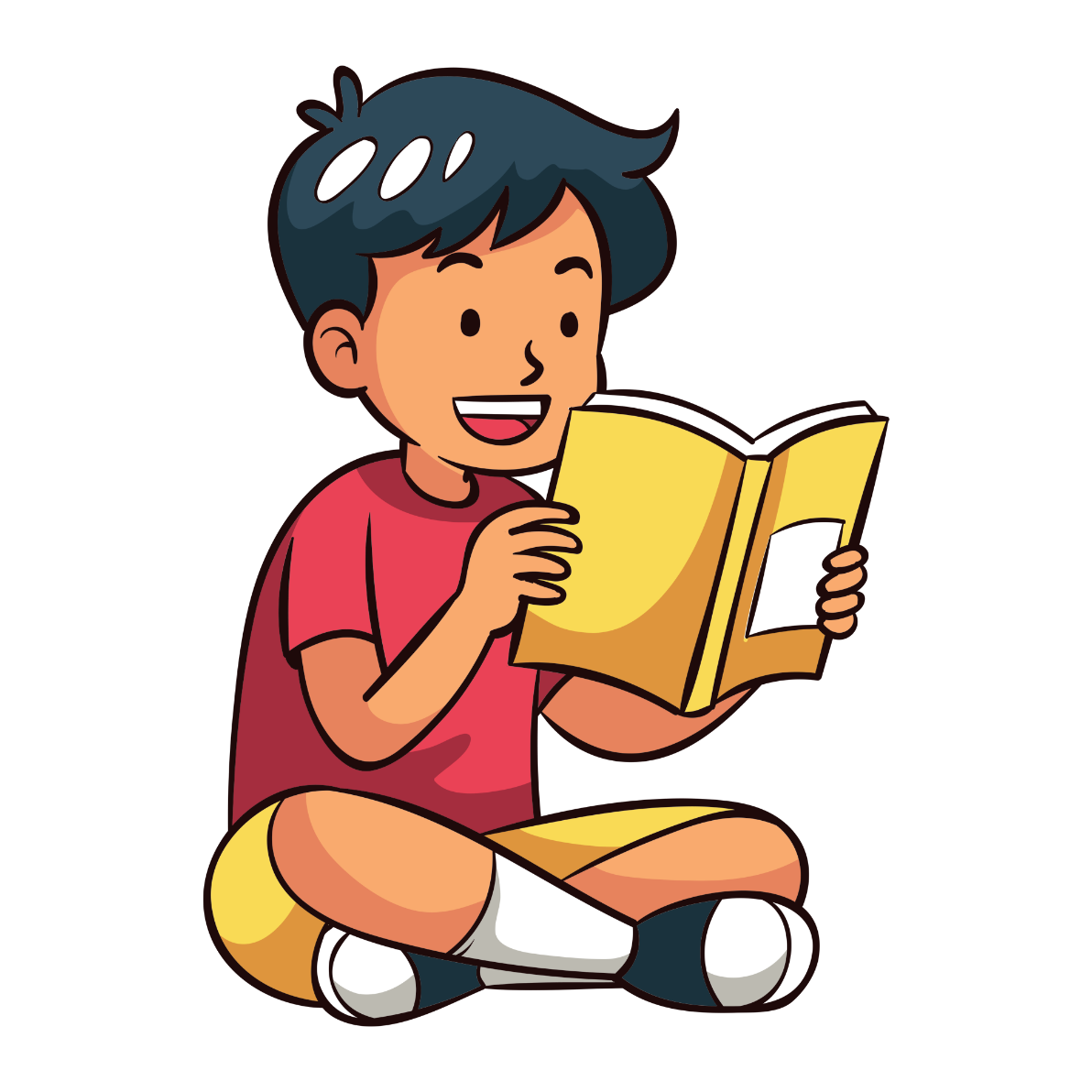 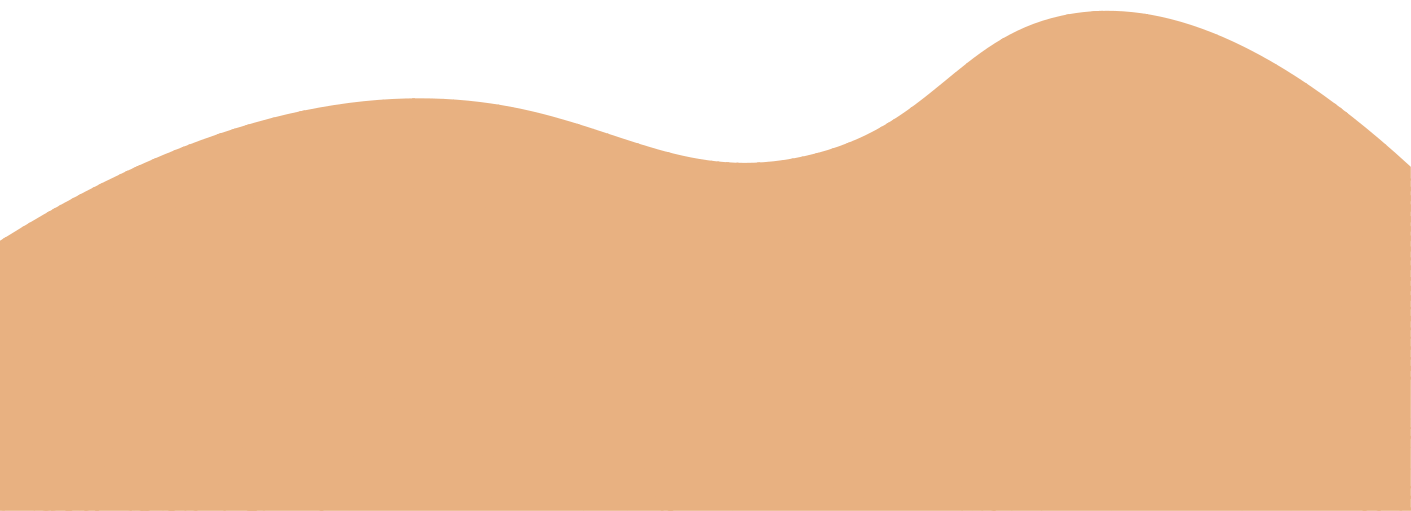 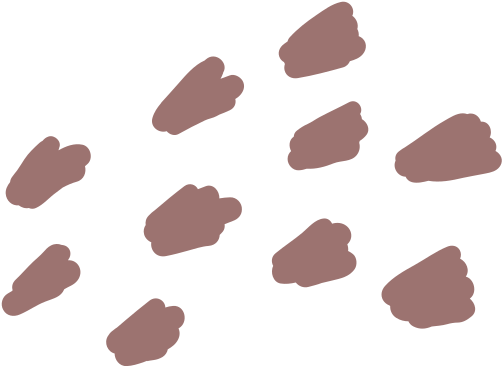 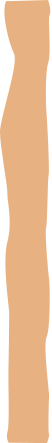 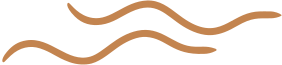 Tiết...
MÙA XUÂN NHO NHỎ
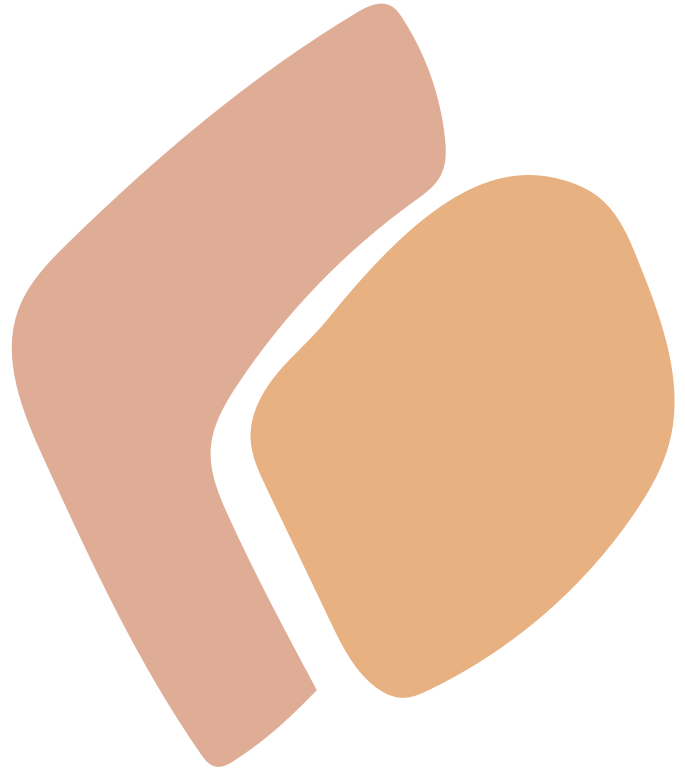 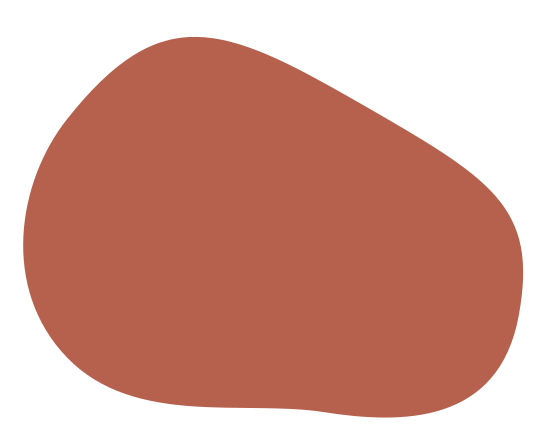 (Thanh Hải)
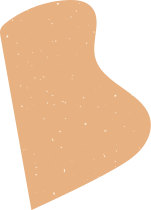 NỘI DUNG BÀI HỌC
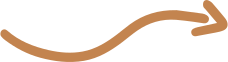 TÌM HIỂU CHUNG
	1. Tác giả
	2. Tác phẩm
II. ĐỌC HIỂU VĂN BẢN
	1. Cảm xúc trước mùa xuân thiên nhiên, đất trời
	2. Cảm xúc trước mùa xuân của đất nước, Cách Mạng
	3. Tâm niệm nhà thơ
	4. Lời ngợi ca quê hương, đất nước
III. TỔNG KẾT
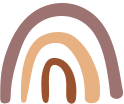 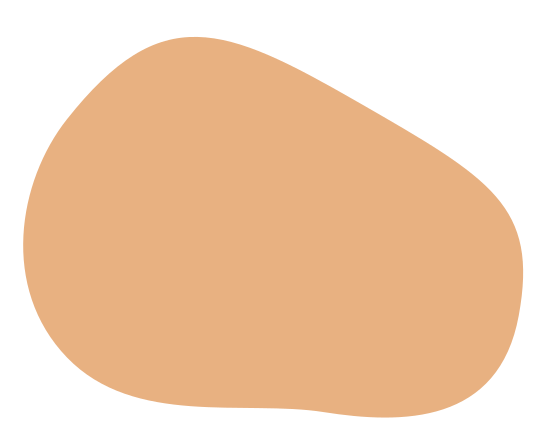 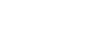 I. TÌM HIỂU CHUNG
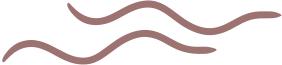 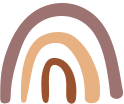 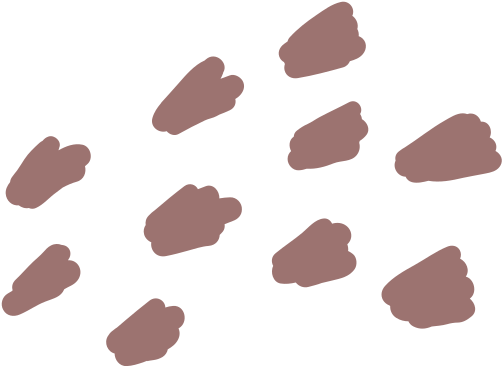 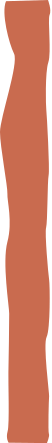 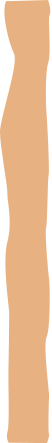 1. Tác giả Thanh Hải
Tên khai sinh: Phạm Bá Ngoãn (1930-1980).
Quê: Thừa Thiên Huế.
Ông đã có công trong việc xây dựng nền văn hóa cách mạng ở miền Nam từ những ngày đầu chống Mĩ.
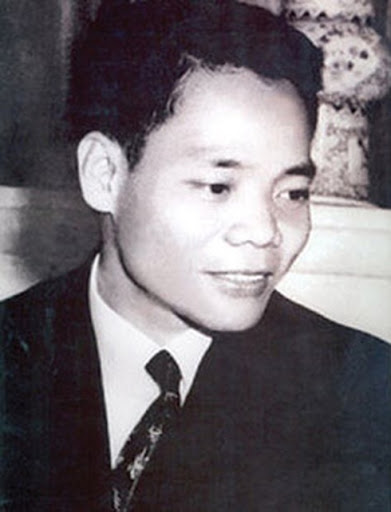 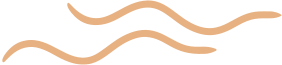 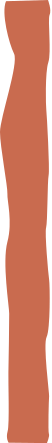 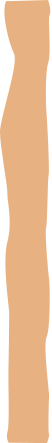 2. Tác phẩm
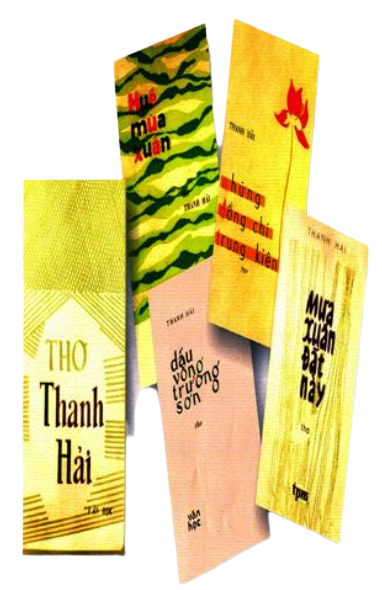 Bài “Mùa xuân nho nhỏ” được sáng tác vào tháng 11/1980, khi nhà thơ đang nằm trên giường bệnh, thể hiện niềm yêu thiết tha cuộc sống, đất nước và ước nguyện của tác giả.
Bố cục: 4 phần
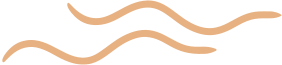 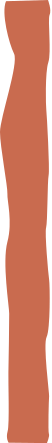 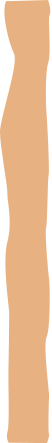 2. Tác phẩm
BỐ CỤC 4 PHẦN
Khổ 1
Khổ 2, 3
Khổ 4, 5
Khổ 6
Cảm xúc về mùa xuân đất nước, con người
Suy nghĩ và ước nguyện của nhà thơ trước mùa xuân của đất nước
Lời ngợi ca quê hương, đất nước qua điệu dân ca xứ Huế
Cảm xúc trước mùa xuân của thiên nhiên, đất trời
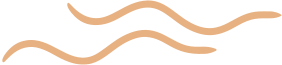 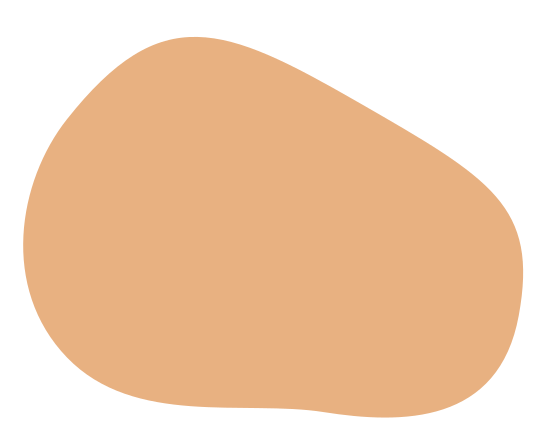 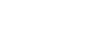 II. ĐỌC HIỂU VĂN BẢN
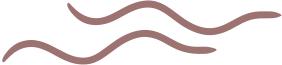 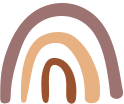 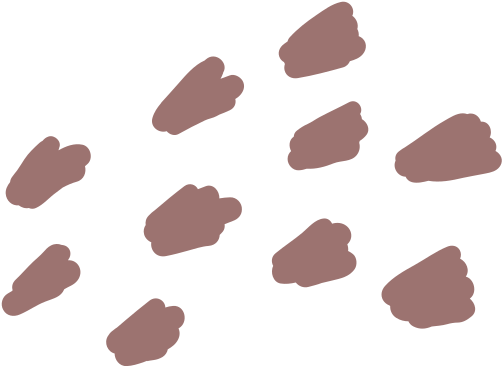 1. Cảm xúc trước mùa xuân thiên nhiên, đất nước
Bức tranh mùa xuân thiên nhiên được phác họa như thế nào?
“Mọc giữa dòng sông
Một bông hoa tím biếc
Ơi con chim chiền chiện
Hót chi mà vang trời
Từng giọt long lanh rơi
Tôi đưa tay tôi hứng.”
Answer
1. Cảm xúc trước mùa xuân thiên nhiên, đất nước
Hình ảnh mùa xuân của thiên nhiên:
Dòng sông xanh
Bông hoa tím biếc
Con chim chiền chiện
Answer
Từ “mọc” đảo ngữ có tác dụng nhấn mạnh sự khỏe khoắn một sức sống vươn lên. 
Màu sắc: sông xanh – tím biếc: màu đặc trưng của xứ Huế.
Âm thanh: tiếng chim chiền chiện hót vang trời.
1. Cảm xúc trước mùa xuân thiên nhiên, đất nước
Hình ảnh mùa xuân của thiên nhiên
Bức tranh xuân tươi đẹp có sự hài hòa về mầu sắc, rộn rã âm thanh, khỏe khoắn căng tràn sức sống.
Answer
1. Cảm xúc trước mùa xuân thiên nhiên, đất nước
Cảm xúc đó được diễn tả tập trung ở chi tiết tạo hình:
Từng giọt long lanh rơi
   Tôi đưa tay tôi hứng
Giọt mưa mùa xuân, giọt âm thanh (chuyển đổi cảm giác)
Niềm say xưa, ngây ngất trước vẻ đẹp của đất trời vào xuân, sự trân trọng vẻ đẹp của thi nhân.
Answer
2. Cảm xúc trước mùa xuân của đất nước, Cách mạng
HOẠT ĐỘNG CẶP ĐÔI
Hình ảnh mùa xuân đất nước được gợi lên qua hình ảnh thơ nào? Em có nhận xét gì về hình ảnh ấy? 
Xác định biện pháp nghệ thuật độc đáo trong đoạn thơ và nêu tác dụng của biện pháp nghệ thuật ấy?
Qua những hình ảnh, nghệ thuật đó em cảm cảm nhận được gì về tâm trạng cảm xúc của nhà thơ?
Answer
2. Cảm xúc trước mùa xuân của đất nước, Cách mạng
Mùa xuân của đất nước:
Hình ảnh người cầm súng  nói đến những người lính bảo vệ quê hương.
Hình ảnh người ra đồng  nói đến những người lao động xây dựng đất nước.
Answer
Đây là hai lực lượng chính của đất nước gắn liền với hai nhiệm vụ bảo vệ và xây dựng đất nước.
2. Cảm xúc trước mùa xuân của đất nước, Cách mạng
Mùa xuân của đất nước:
Lộc non là hình ảnh thực gắn với con người Lộc dắt đầy trên lưng...Lộc trải dài nương mạ
Gợi lên sức sống tươi trẻ trong thiên nhiên tạo vật, gợi liên tưởng đến những điều tốt đẹp , thành quả lao động của con người.
Answer
2. Cảm xúc trước mùa xuân của đất nước, Cách mạng
Các thủ pháp nghệ thuật: liệt kê, điệp từ mùa xuân, lộc, điệp cấu trúc (tất cả như), từ láy. 
Thể hiện sức sống của mùa xuân qua nhịp điệu hối hả , âm thanh xôn xao.
Answer
Hình ảnh so sánh đẹp Đất nước như vì sao: nhìn từ lịch sử hào hùng bốn ngàn năm đi qua bao vất vả gian lao.
Niềm tự hào và tin vào tương lai của đất nước.
3. Tâm niệm của nhà thơ
Trước vẻ đẹp của mùa xuân đất nước, mùa xuân cách mạng, nhà thơ đã bộc lộ nguyện ước gì?
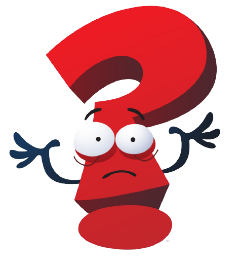 Tác giả ước:
	Ta làm con chim hót
	Ta làm một cành hoa
	Ta nhập vào hòa ca 
	Một nốt trầm xao xuyến
Ước nguyện chân thành, muốn được cống hiến phần nhỏ bé nhưng có ích cho cuộc đời, muốn được hoà nhập vào cuộc sống của đất nước.
Answer
3. Tâm niệm của nhà thơ
Em hãy chỉ ra nghệ thuật độc đáo mà nhà thơ sử dụng trong đoạn thơ và nêu tác dụng?
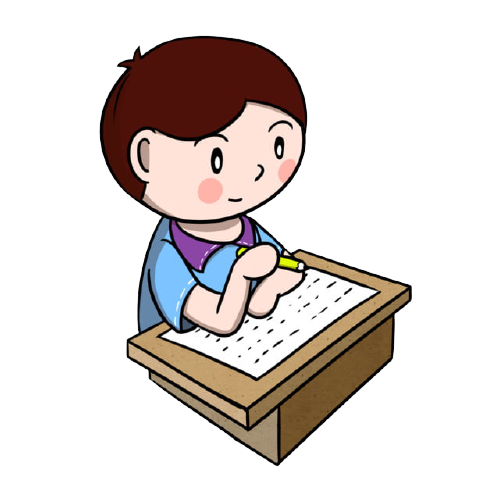 Answer
3. Tâm niệm của nhà thơ
- Nghệ thuật:
Điệp ngữ:  Ta làm, Dù là
Ẩn dụ: mùa xuân nho nhỏ  
Hoán dụ “tuổi hai mươi”, “khi tóc bạc”
Answer
Ước nguyên cống hiến, hòa nhập của nhà thơ: Muốn được cống hiến phần nhỏ bé, tốt đẹp, hữu ích cho cuộc đời cho đất nước. Nguyện ước của nhà thơ thật đáng trân trọng bởi diễn ra bền bỉ, cống hiến trọn đời.
4. Lời ngợi ca quê hương đất nước
THẢO LUẬN
Nhận xét về âm hưởng của đoạn thơ? Tình cảm mà tác giả gửi gắm ở đây là gì? 
Đặt bài thơ trong hoàn cảnh ra đời, em có suy nghĩ gì về lí tưởng sống của tác giả?
Answer
4. Lời ngợi ca quê hương đất nước
Âm hưởng của khúc dân ca xứ Huế: Làn điệu Nam ai, Nam bình ngọt ngào sâu lắng, điệp khúc như lời hát.
Lòng tự hào, thiết tha yêu quê hương, đất nước.
Đặt trong hoàn cảnh ra đời khi nhà thơ đang nằm trên giường bệnh và không lâu sau thì qua đời .
Lí tưởng sống cao đẹp của nhà thơ của một con người trọn đời đi theo cách mạng trọn đời cống hiến...
Answer
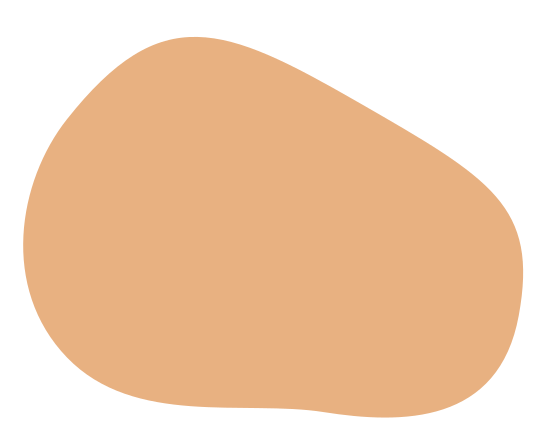 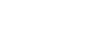 III. TỔNG KẾT
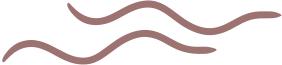 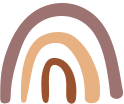 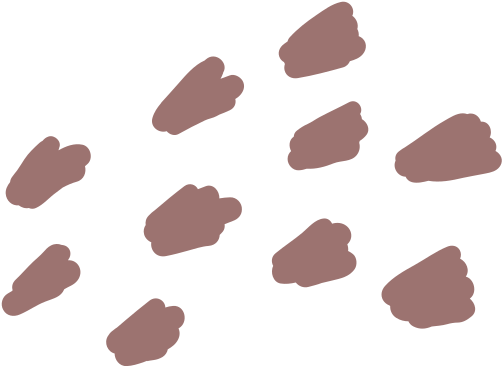 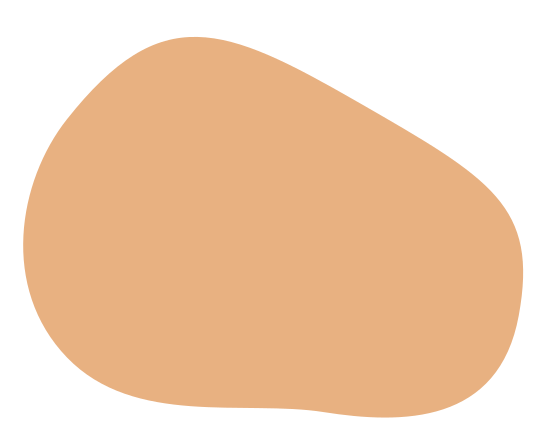 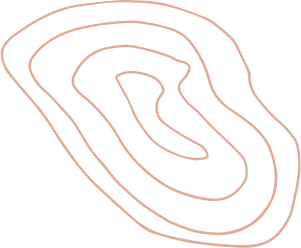 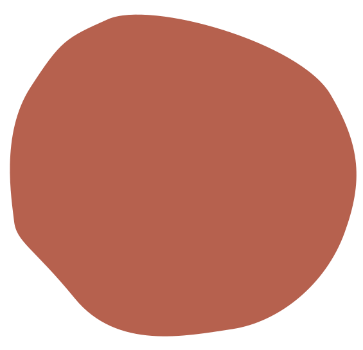 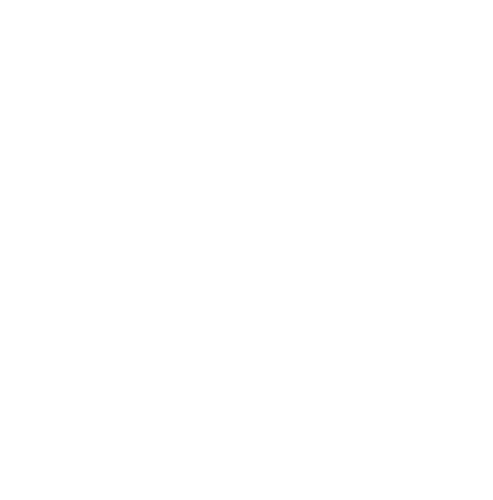 NỘI DUNG
- Bài thơ thể hiện tâm niệm chân thành, tha thiết mà hết sức khiêm tốn của nhà thơ muốn cống hiến trọn đời cho đất nước.
- Bài thơ là lời kêu gọi, thúc giục mọi thế hệ hãy sống đẹp, có ích cho cuộc đời, cho đất nước.
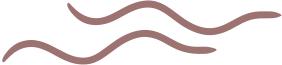 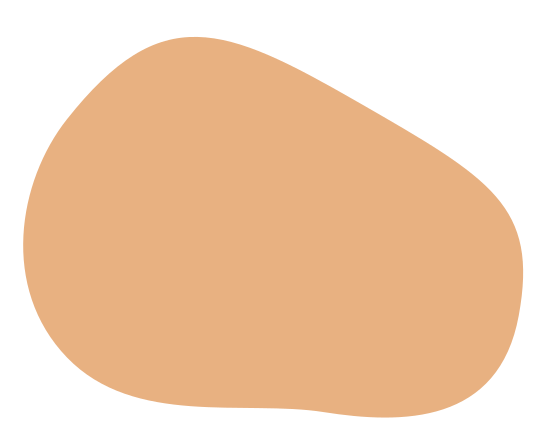 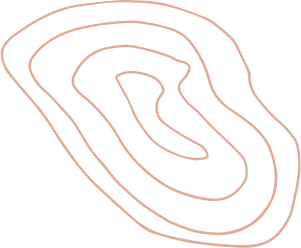 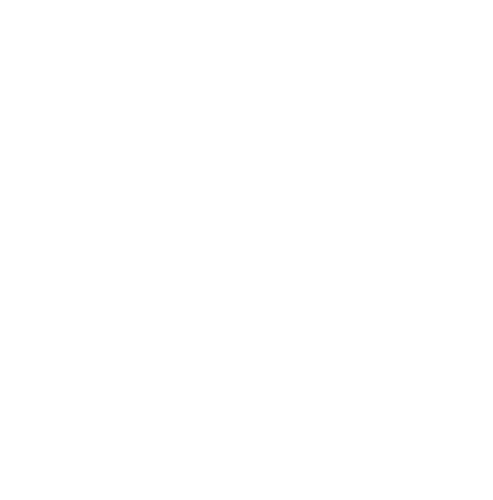 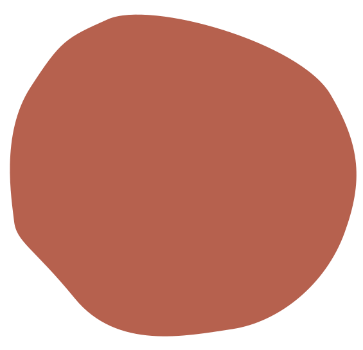 NGHỆ THUẬT
- Thể thơ năm chữ, làn điệu dân ca miền Trung, âm hưởng nhẹ nhàng tha thiết.
- Hình ảnh thơ tự nhiên, giản dị.
- Cấu tứ bài thơ chặt chẽ.
- Giọng điệu bài thơ thể hiện tâm trạng, cảm xúc của tác giả.
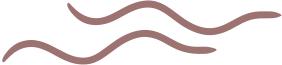 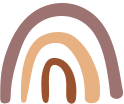 LUYỆN TẬP
Em hãy giải thích nhan đề Mùa xuân nho nhỏ?
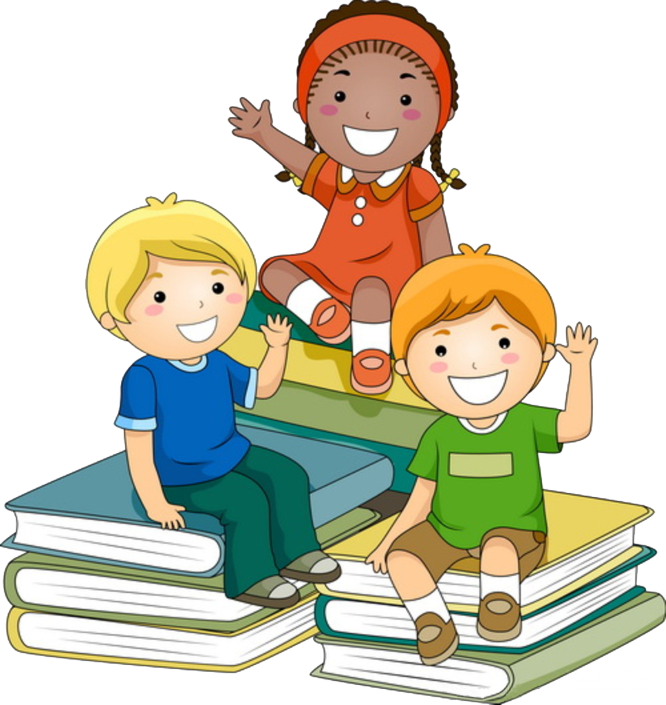 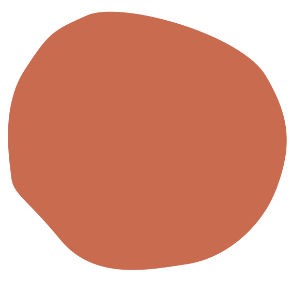 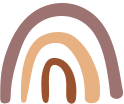 LUYỆN TẬP
Hình ảnh mùa xuân nho nhỏ là biếu tương cho những gì tinh túy nhất, đẹp đẽ nhất của sự sống và của cuộc đời mỗi con người.
Thể hiện nguyện ước của nhà thơ muốn làm một mùa xuân, nghĩa là sống đẹp, sống với tất cả sức sống tươi trẻ của mình nhưng rất khiêm nhường là một mùa xuân nhỏ góp vào mùa xuân lớn của đất nước của cuộc đời.
Thể hiện quan điểm về sự thống nhất giữa cái riêng và cái chung, giữa cá nhân và cộng đồng.
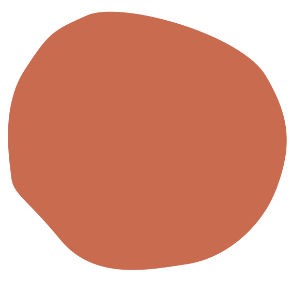 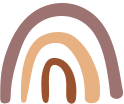 VẬN DỤNG
Sau khi học xong văn bản này em có suy nghĩ gì về lẽ sống của tuổi trẻ hiện nay?
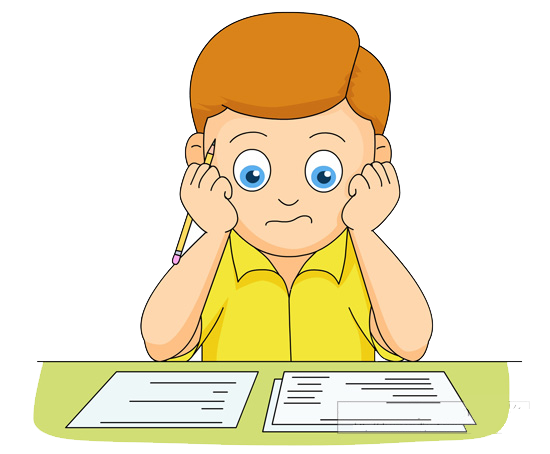 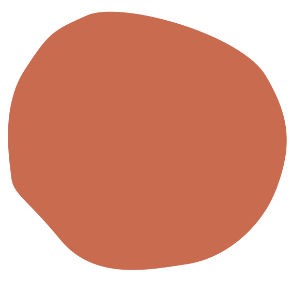 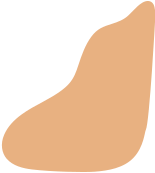 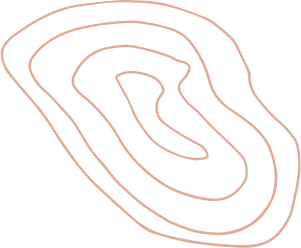 HƯỚNG DẪN VỀ NHÀ
- Học bài cũ, trả lời câu hỏi SGK. 
 - Hoàn thành câu hỏi phần vận dụng. 
 - Chuẩn bị bài mới.
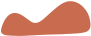 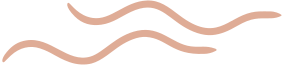 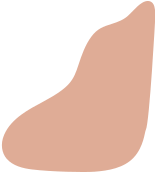 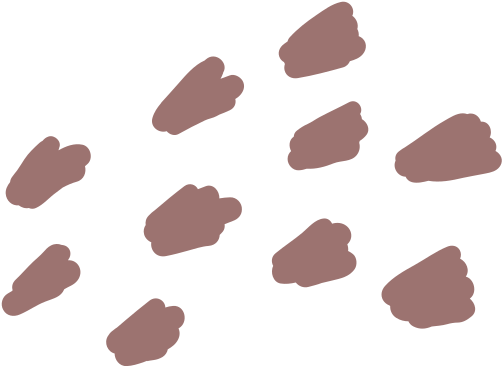 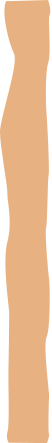 CẢM ƠN CÁC EM ĐÃ 
LẮNG NGHE BÀI GIẢNG!
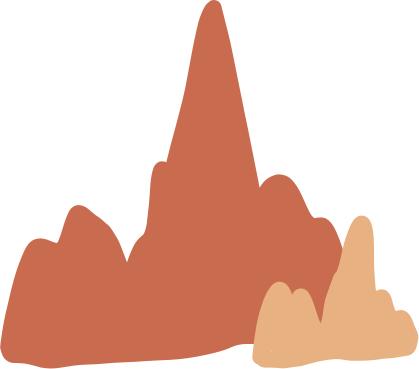